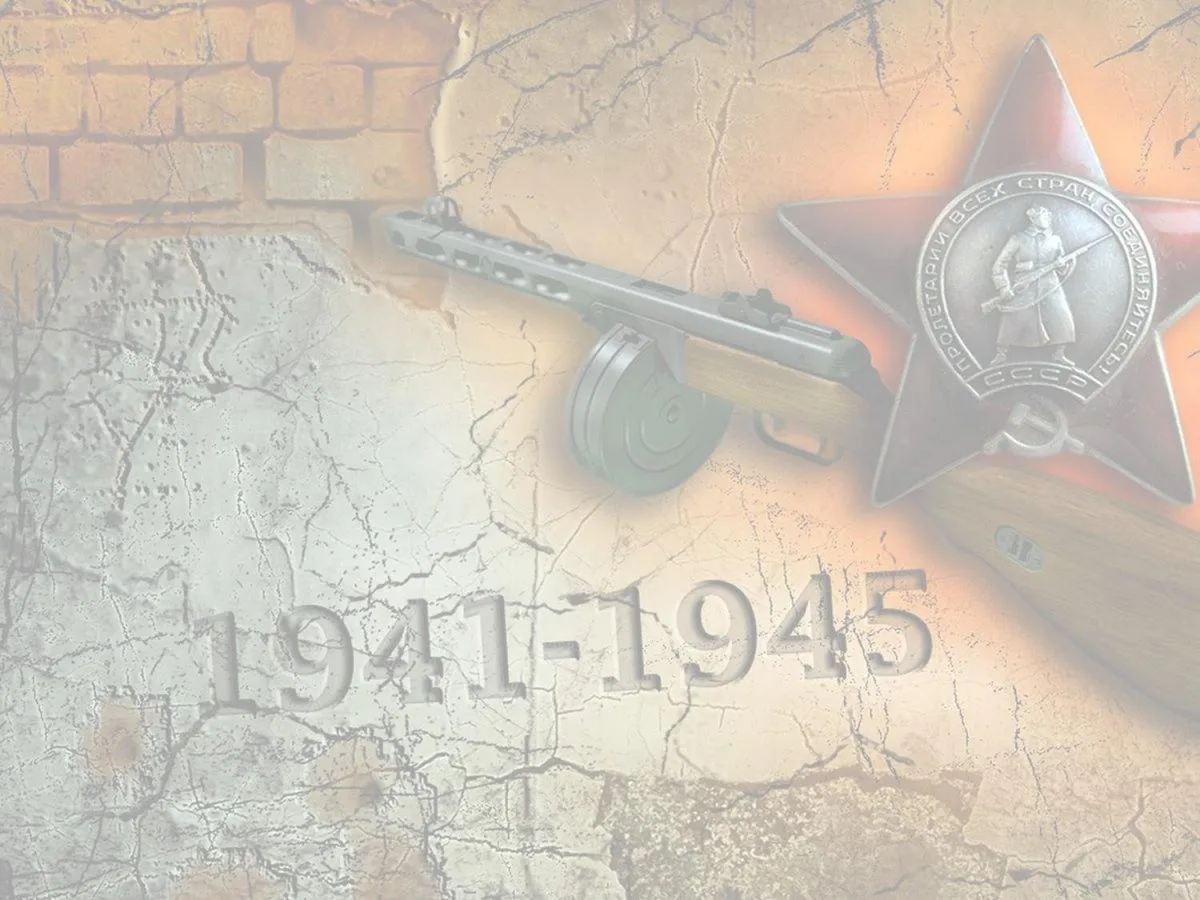 Областной форум волонтеров «серебряного» возраста Калининградской области
Проект программы участия волонтеров «серебряного» возраста Калининградской области в мероприятиях, посвященных 80  - летию Победы в Великой Отечественной войне
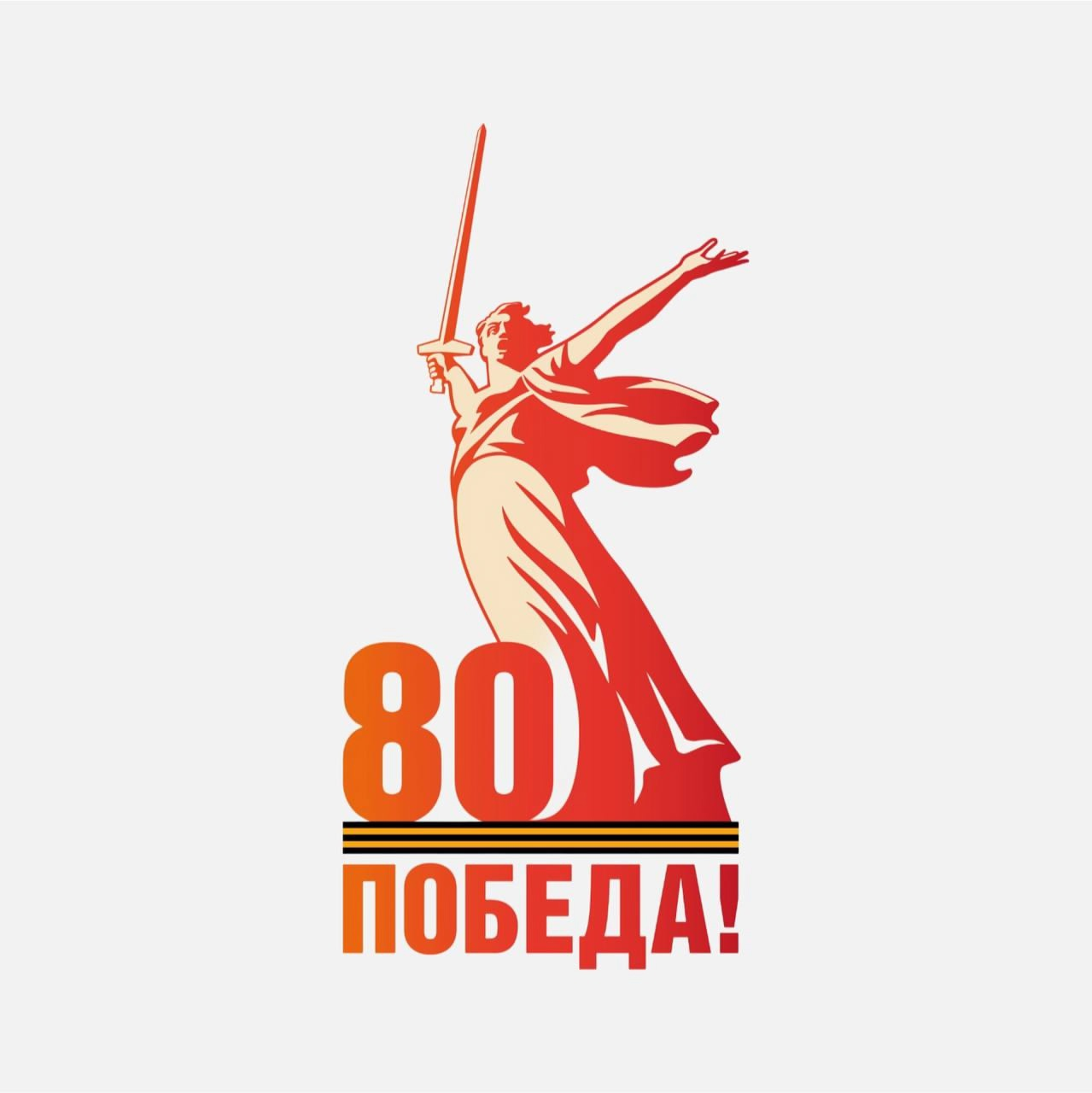 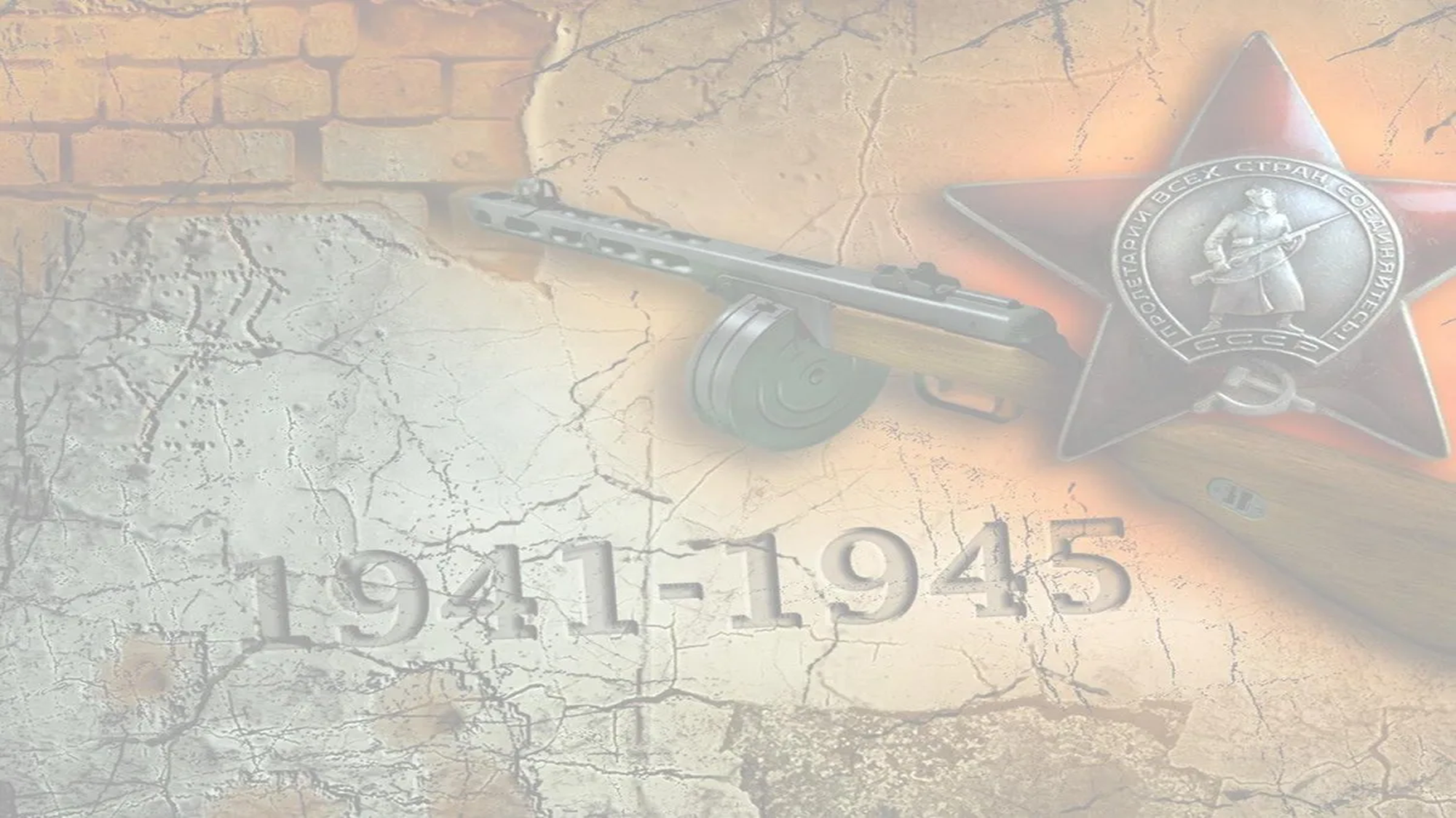 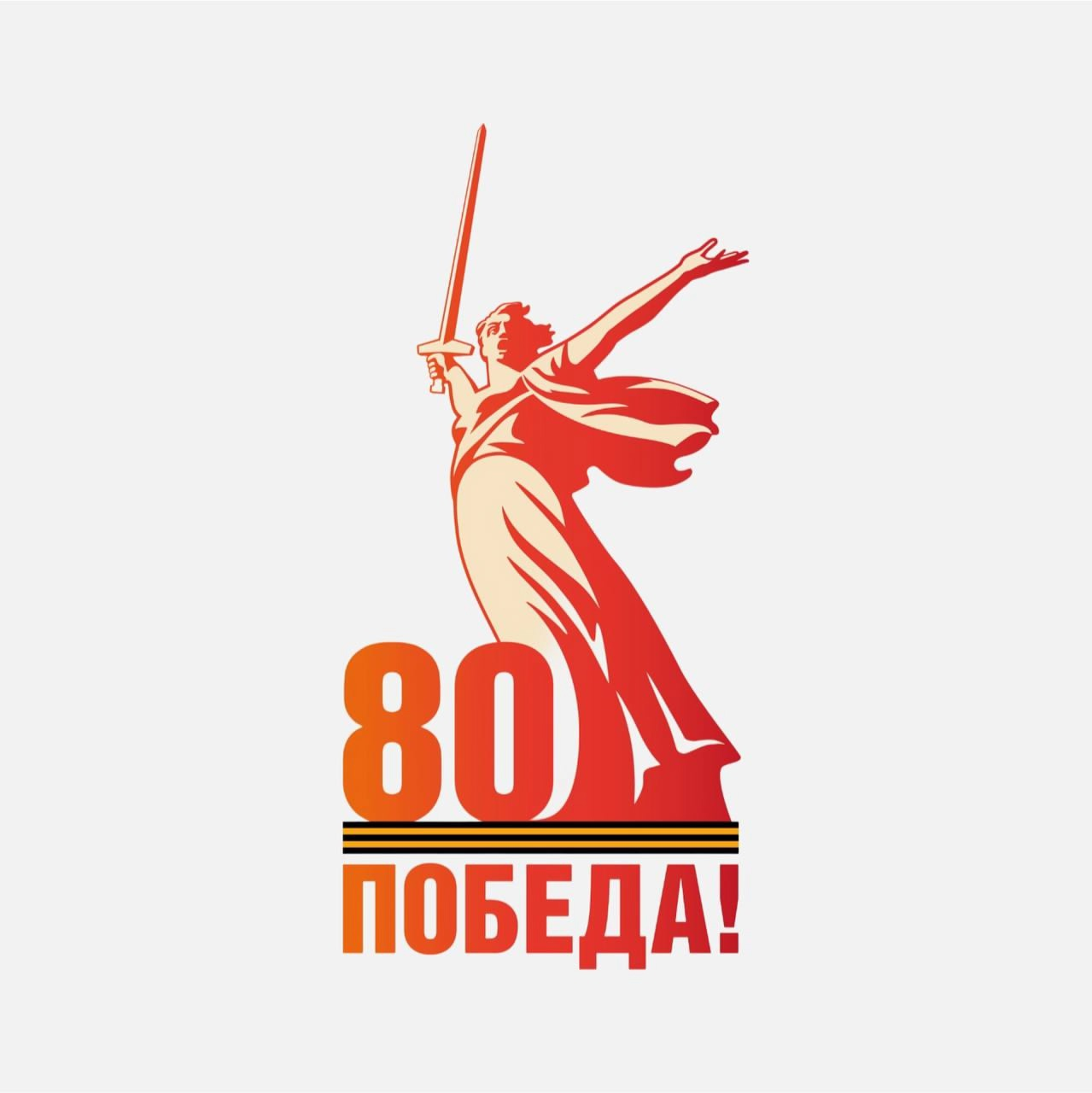 Проект программы участия волонтеров «серебряного» возраста Калининградской области в мероприятиях, посвященных  80  - летию Победы в Великой Отечественной войне
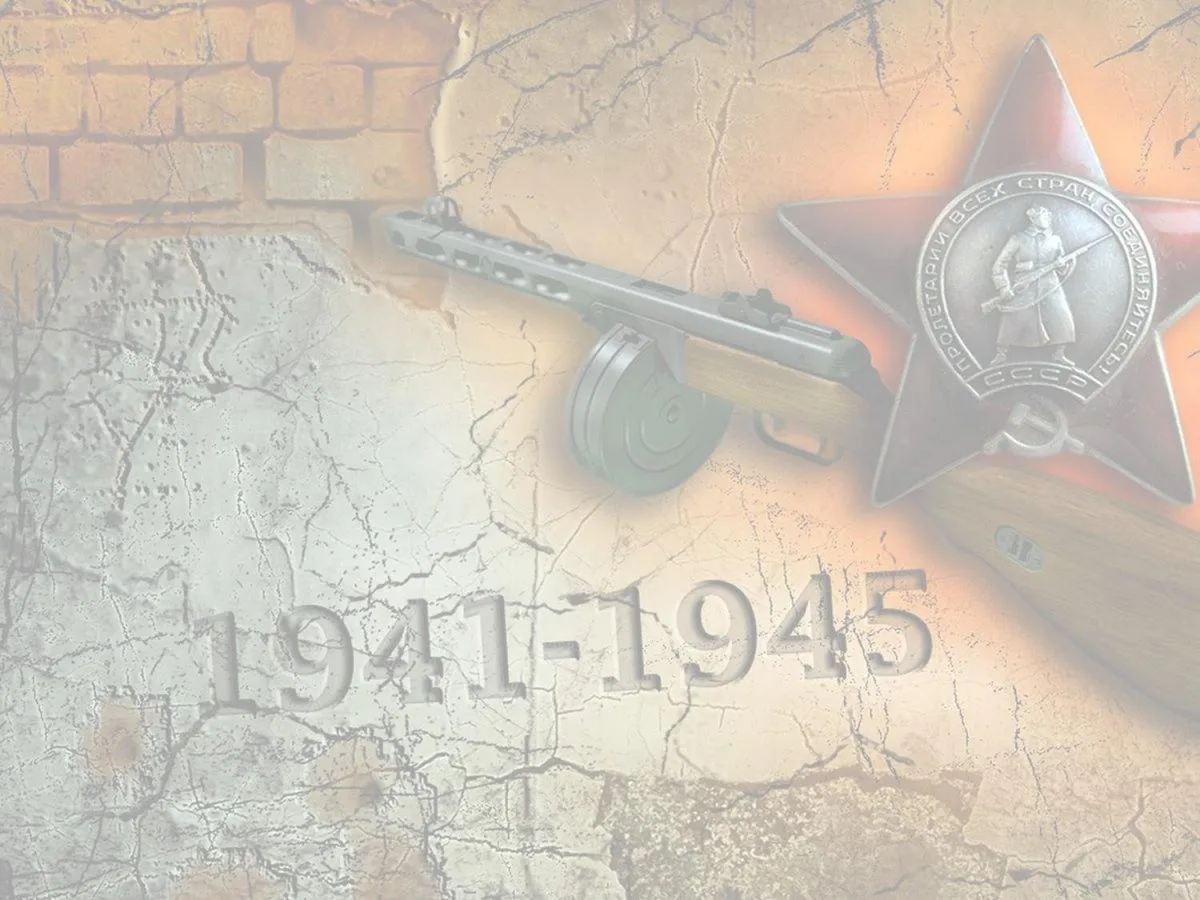 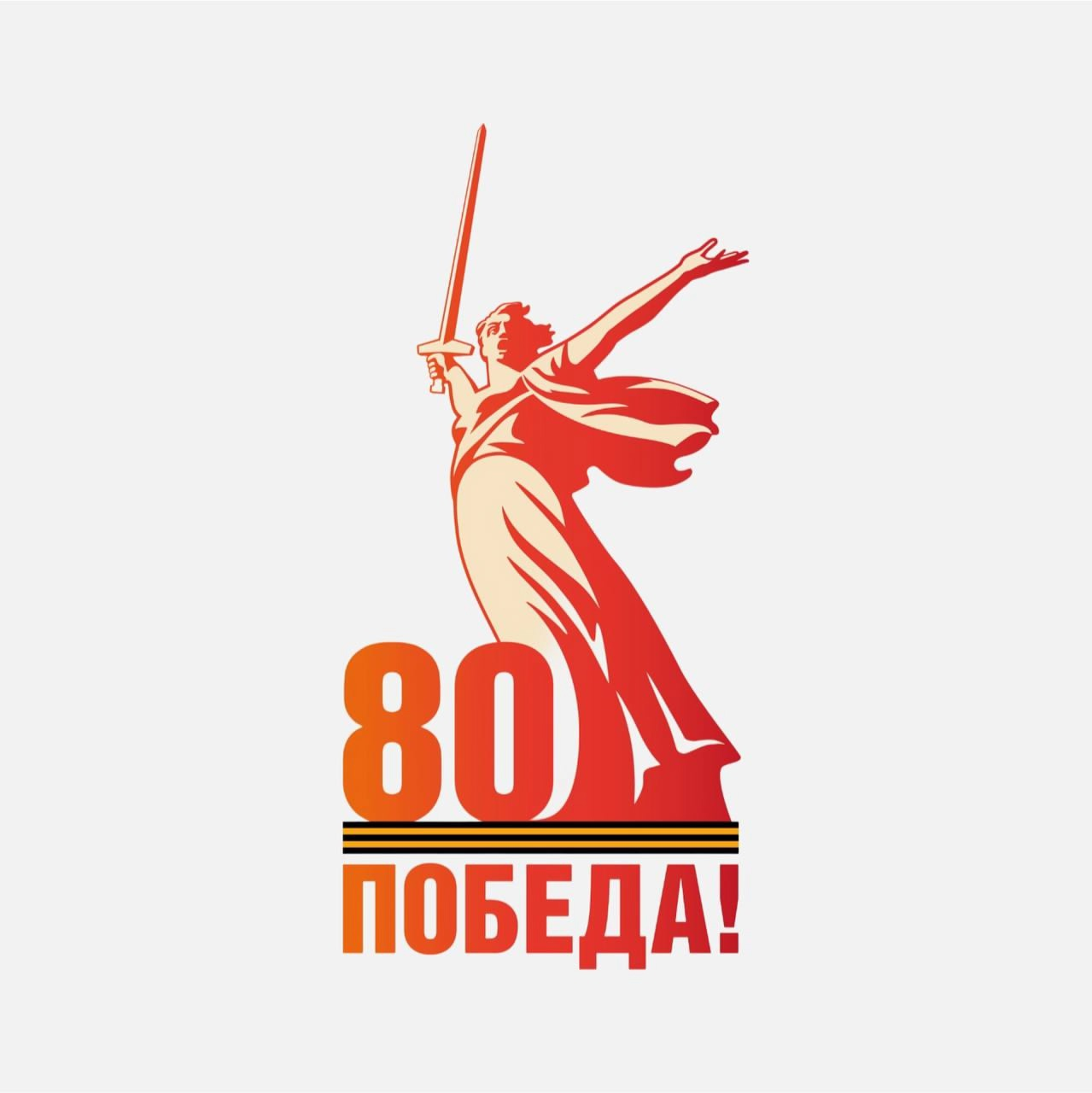 Проект программы участия волонтеров «серебряного» возраста Калининградской области в мероприятиях, посвященных  80  - летию Победы в Великой Отечественной войне
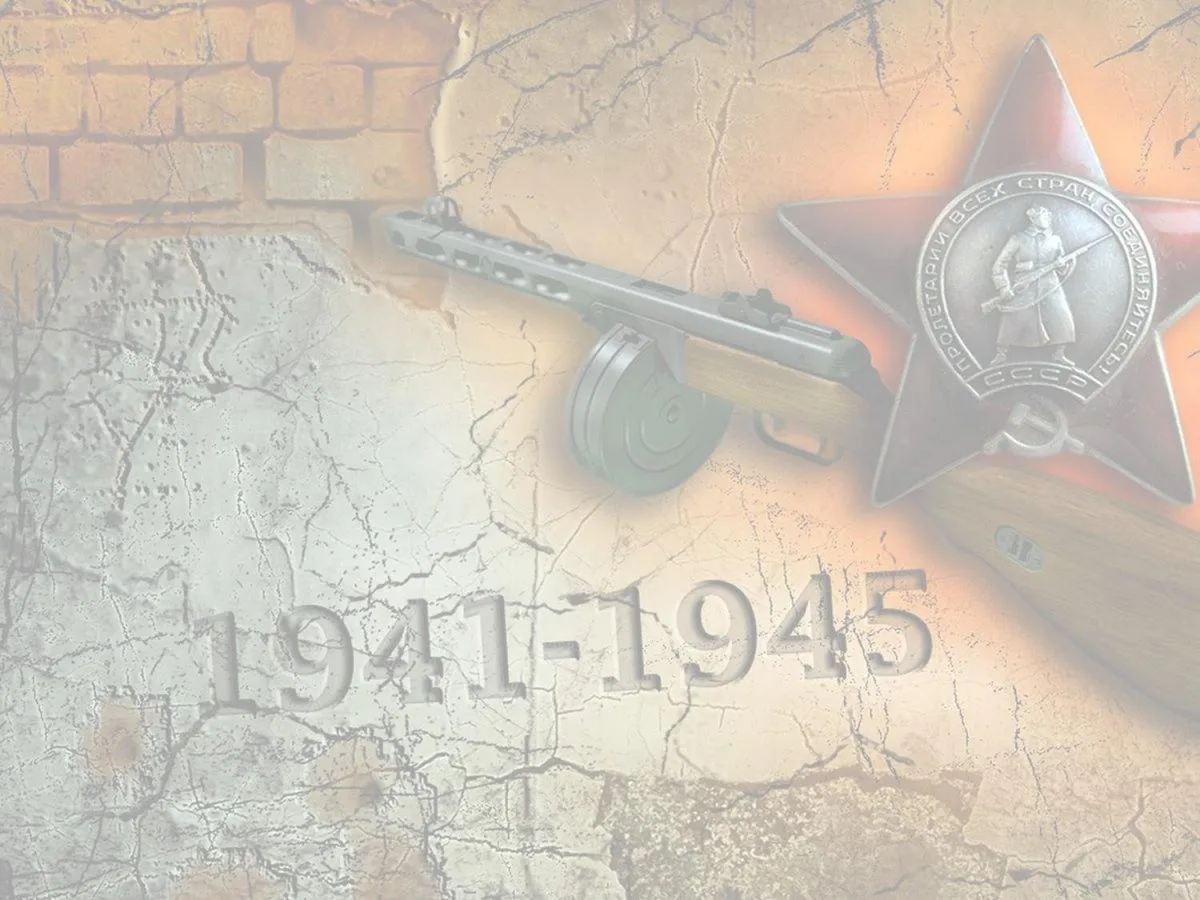 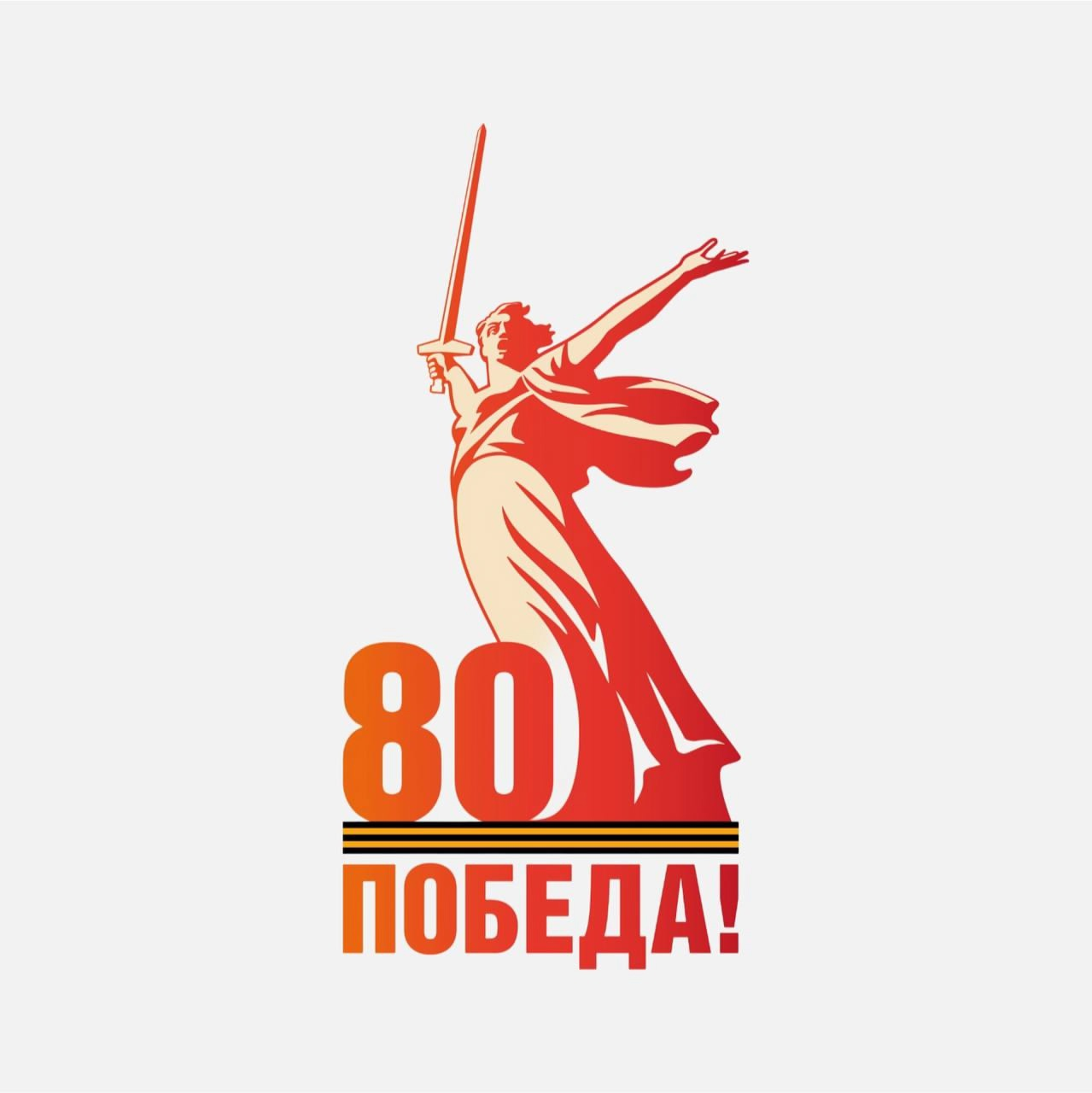 Проект программы участия волонтеров «серебряного» возраста Калининградской области в мероприятиях, посвященных  80  - летию Победы в Великой Отечественной войне
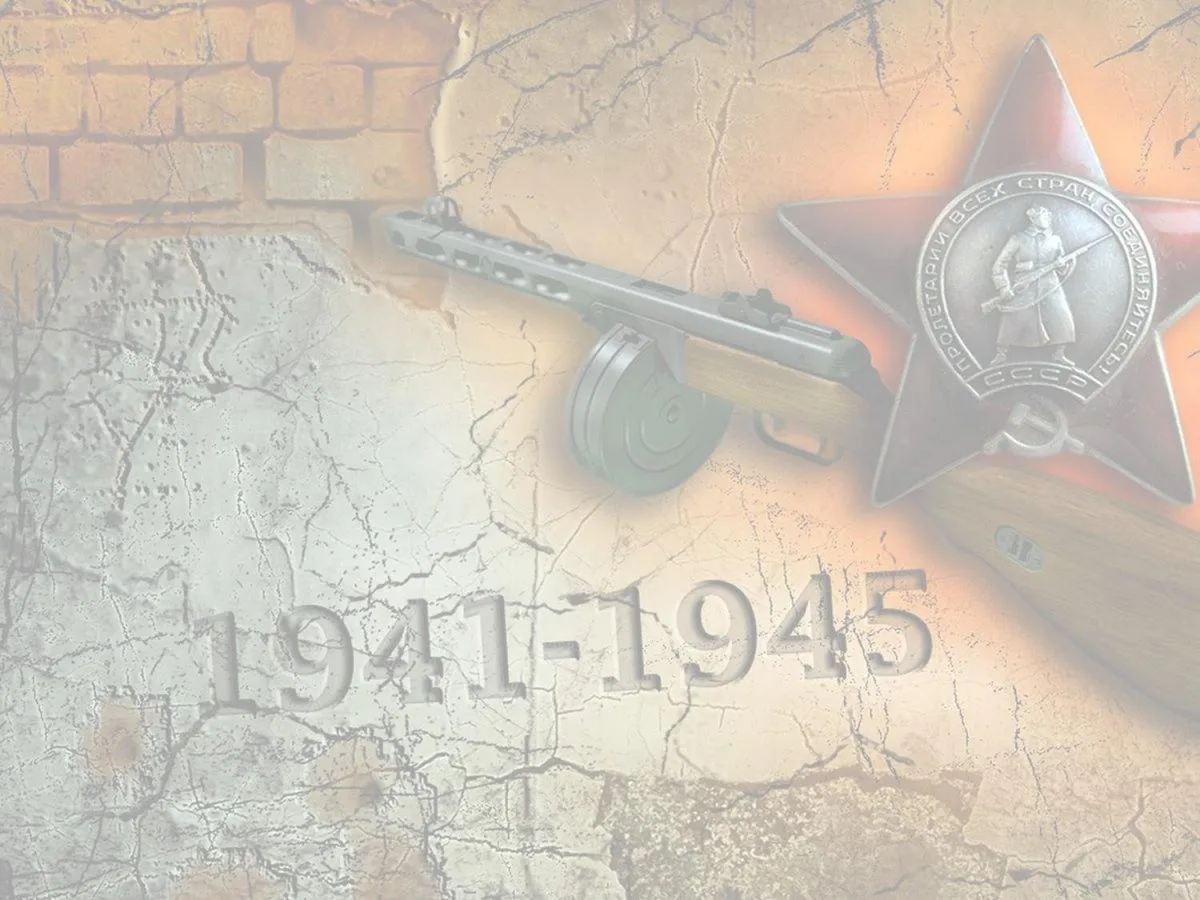 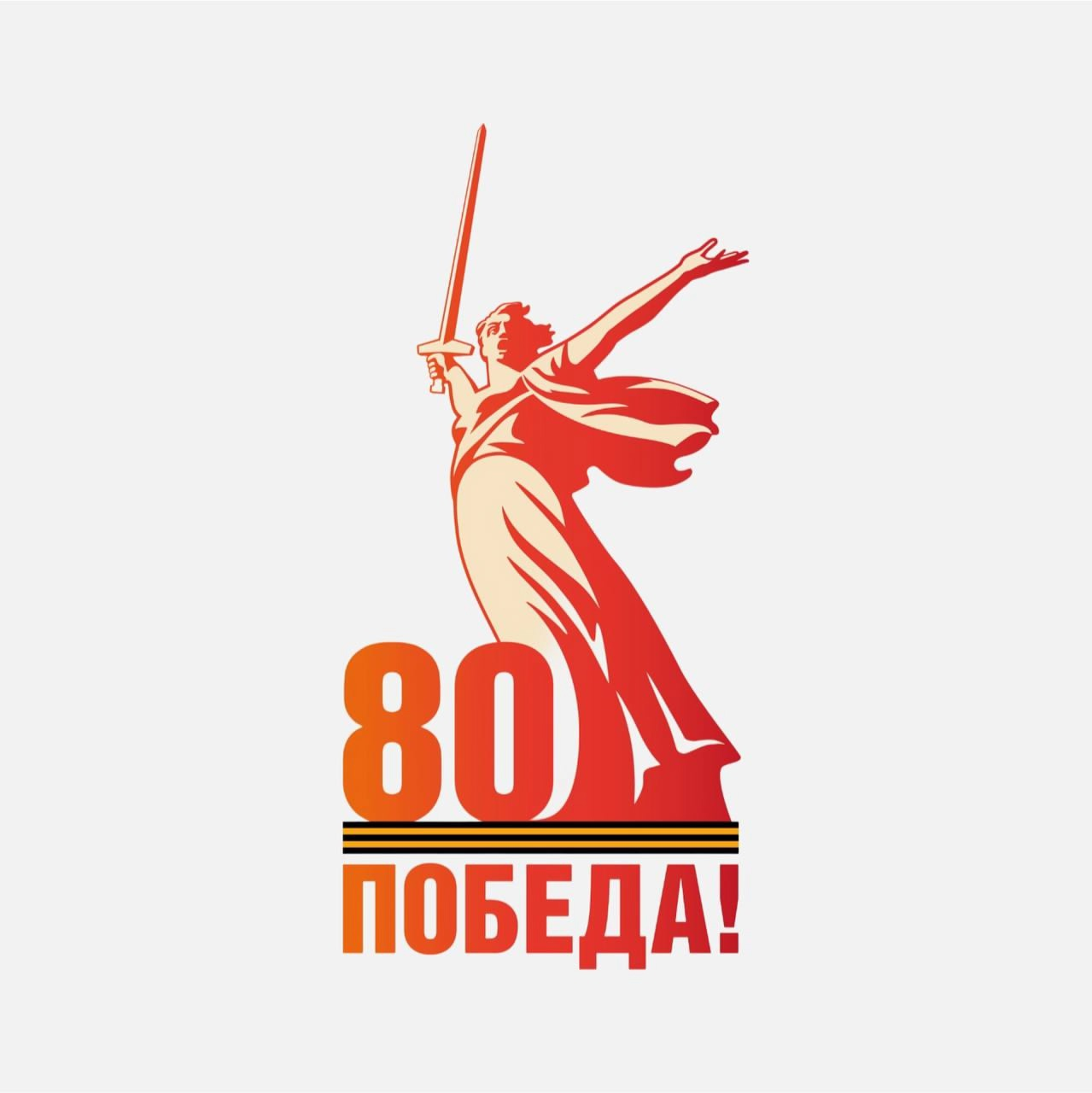 Проект программы участия волонтеров «серебряного» возраста Калининградской области в мероприятиях, посвященных  80  - летию Победы в Великой Отечественной войне